Wiskunde
Welke variant moet ik kiezen?
januari 2020
Wiskunde A, B
Welke wiskunde wordt aangeboden?
Is de ene wiskunde moeilijker dan de andere wiskunde?
Zijn er eisen om een soort wiskunde te kiezen?
Wat kan ik met al die verschillende wiskundes?
Kan ik meer soorten wiskunde kiezen?
Is wiskunde verplicht in ieder profiel?
Wiskunde in de onderbouw/bovenbouw
Moet ik een grafische rekenmachine aanschaffen?
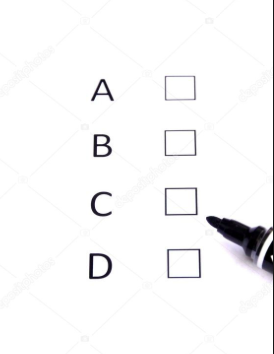 Wiskunde in de profielen
In ieder profiel wordt wiskunde gegeven, alleen Cultuur & Maatschappij kan zonder wiskunde

Cultuur & Maatschappij: 	wiskunde A 
Economie & Maatschappij:	wiskunde A of B
Natuur & Gezondheid:	wiskunde A of B
Natuur & Techniek:	wiskunde B
Wiskunde A
Verbanden zien en begrijpen. 
Goed kunnen lezen en interpreteren van grafieken en tabellen 
Eenvoudige formules herkennen bij grafieken en tabellen. 
Leren rekenen aan formules. Zoals antwoord geven op de vraag: ‘Hoe steil loopt een groeicurve? 
Statistiek 
Hoe haal je uit een grote hoeveelheid data relevante informatie? 
Het leren begrijpen van onderzoeksresultaten en daar zinnige conclusies uit leren trekken. 
Telproblemen 
Keuzemogelijkheden berekenen
Verschillende selecties maken
Waarom wiskunde A
Wiskunde A op de havo bereidt voor op een hbo studie in de richtingen:

Economie
Gezondheid
Milieu
Psychologie
Sociale studies
Wiskunde B
Werken met functies en formules 
Functievoorschriften opstellen, formules algebraïsch herleiden en met elkaar te vergelijken
Gedrag van een functie beschrijven en bewijzen
Technieken zoals differentiëren
Kennis over (natuurkundige) functies
Meetkunde
Rekenen met driehoeken (sinus en cosinusregel)
Rekenen met cirkels (raaklijnen, snijpunten, in- en omgeschreven cirkel)
Waarom wiskunde B
Wiskunde B op de havo bereidt voor op een hbo studie in de richtingen:

Techniek
Scheikunde
Natuurkunde

Bij sommige hbo studies moet je wiskunde B hebben of wordt het sterk aangeraden (o.a. lerarenopleiding wiskunde, technische informatica, toegepaste wiskunde)
Extra eisen wiskunde B
Wiskunde B is een pittig vak waarvoor je de wiskunde uit de onderbouw goed moet beheersen

Positief advies van je docent
Een 7 voor wiskunde in de 3e klas
Vooral de bereidheid om veel te oefenen, want wiskunde B is niet extreem moeilijk, maar wel hard werken.
Wiskunde
Bijna iedereen kiest wiskunde op de havo
Wiskunde behoort samen met Nederlands en Engels tot de kernvakken
Keuze voor wiskunde hangt samen met profiel en beroepskeuze
Wiskunde A is geen wiskunde voor dummy’s
Wiskunde is zelden een aangeboren talent, wiskundig talent verkrijg je door oefenen, oefenen en nog meer oefenen
Aanwezige boeken voor wiskunde A en B geven beeld van wiskunde 
Of je nu wiskunde A of B kiest je moet altijd een grafische rekenmachine aanschaffen (school adviseert TI-84 CE-T)
Belangrijk bij keuze
Wat kan ik?
Hoe goed ben ik nu in wiskunde?
Kan ik goed met letters rekenen?
Kan ik goed de juiste informatie uit een verhaal halen?
Ben ik nauwkeurig?
Ben ik ijverig?
Belangrijk bij keuze
Wat vind ik leuk?
Los ik graag problemen op?
Vind ik wiskunde leuk?

Welke onderwerpen vind ik leuk?
Letter rekenen (wiskunde B)
(Ruimte) meetkunde (wiskunde B)
Met grafieken werken (wiskunde A en B)
Statistiek (wiskunde A)

Welke andere vakken vind ik leuk en in welk profiel zitten die vakken?
Vragen?
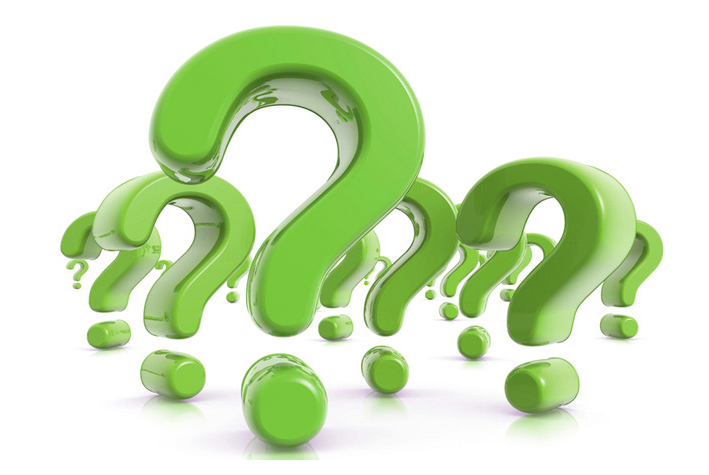